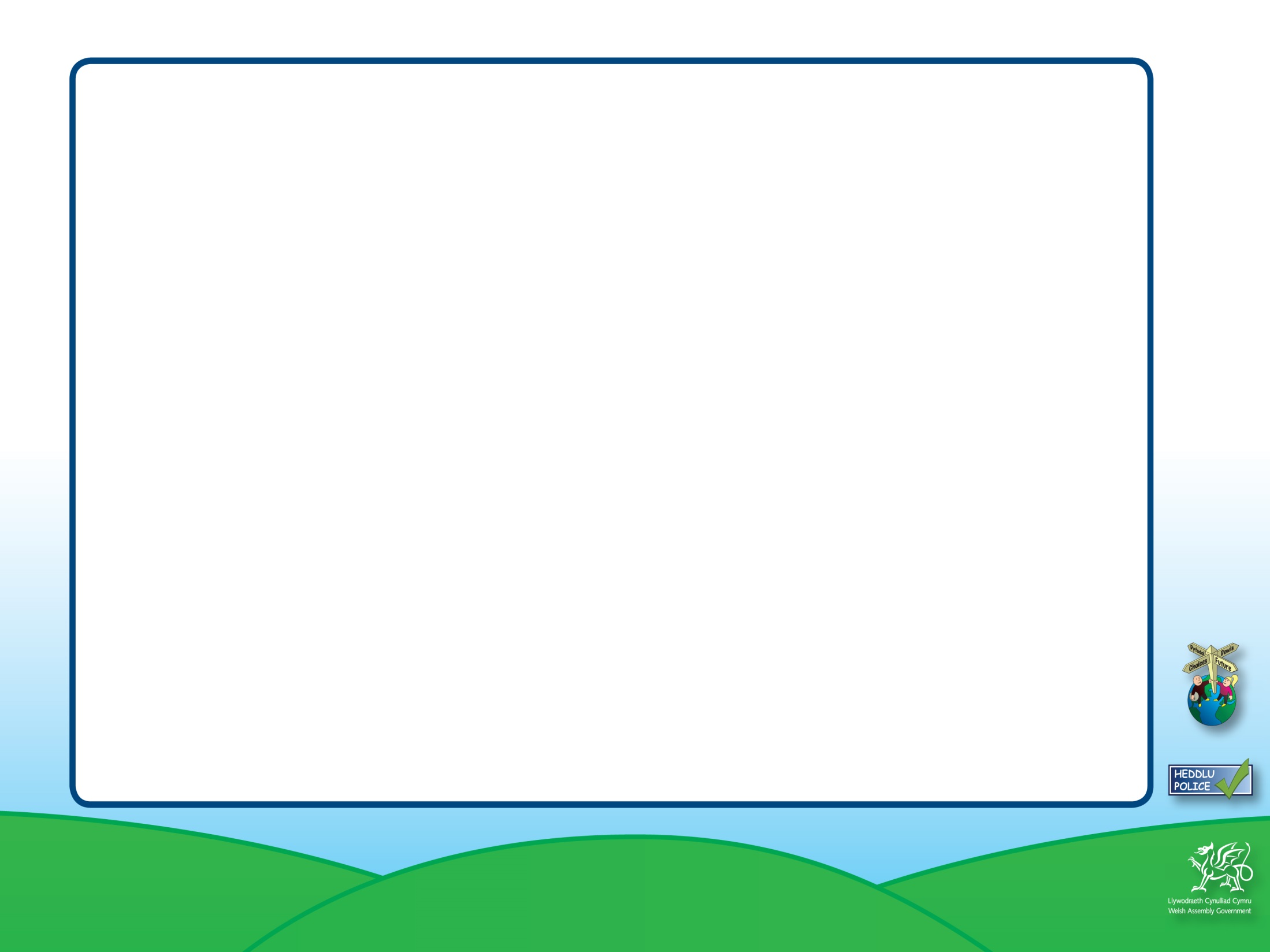 Resource 17a Picture Prompts
Sam who is 15 and 17 year old Wyn had been together for a year and talked about having sex for the first time.  It was all arranged for an evening when Sam’s parents were out.  When the evening began, Sam had second thoughts about having sex and told Wyn, “I don’t think this is a good idea”.
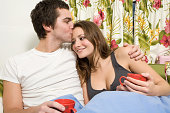 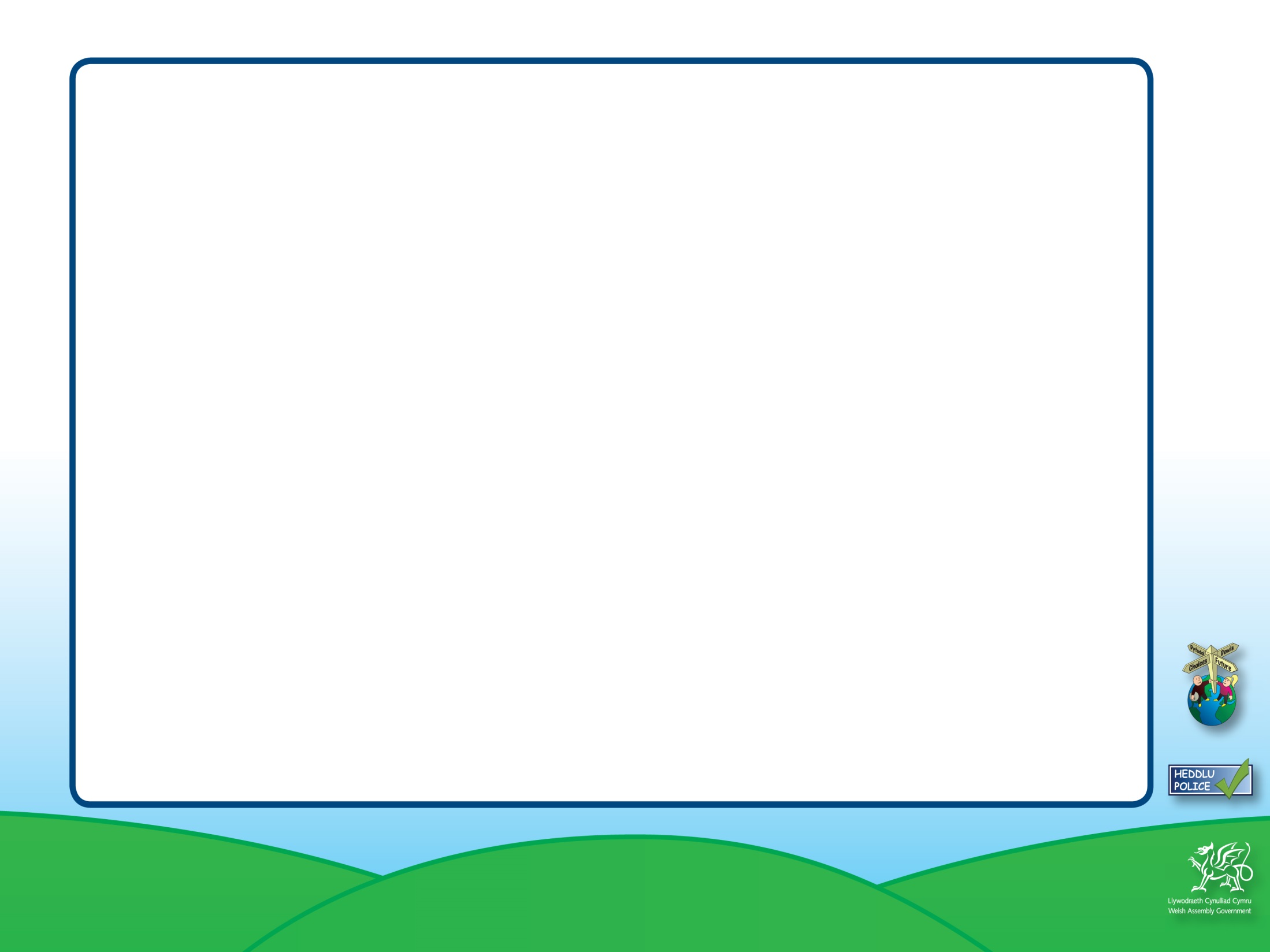 Matthew and Kate are 16 and have been seeing each other for 6 months or so.  They are sexually active.  Matthew took sexually explicit pictures of Kate saying he wanted to be reminded of how gorgeous she was all the time.  Kate agreed if it was ‘just for him’.  Later, Matthew boasts to his mates about the pictures and sends them on to everyone in his ‘Contacts’ list.
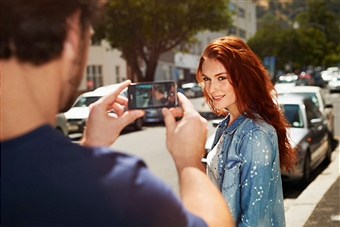 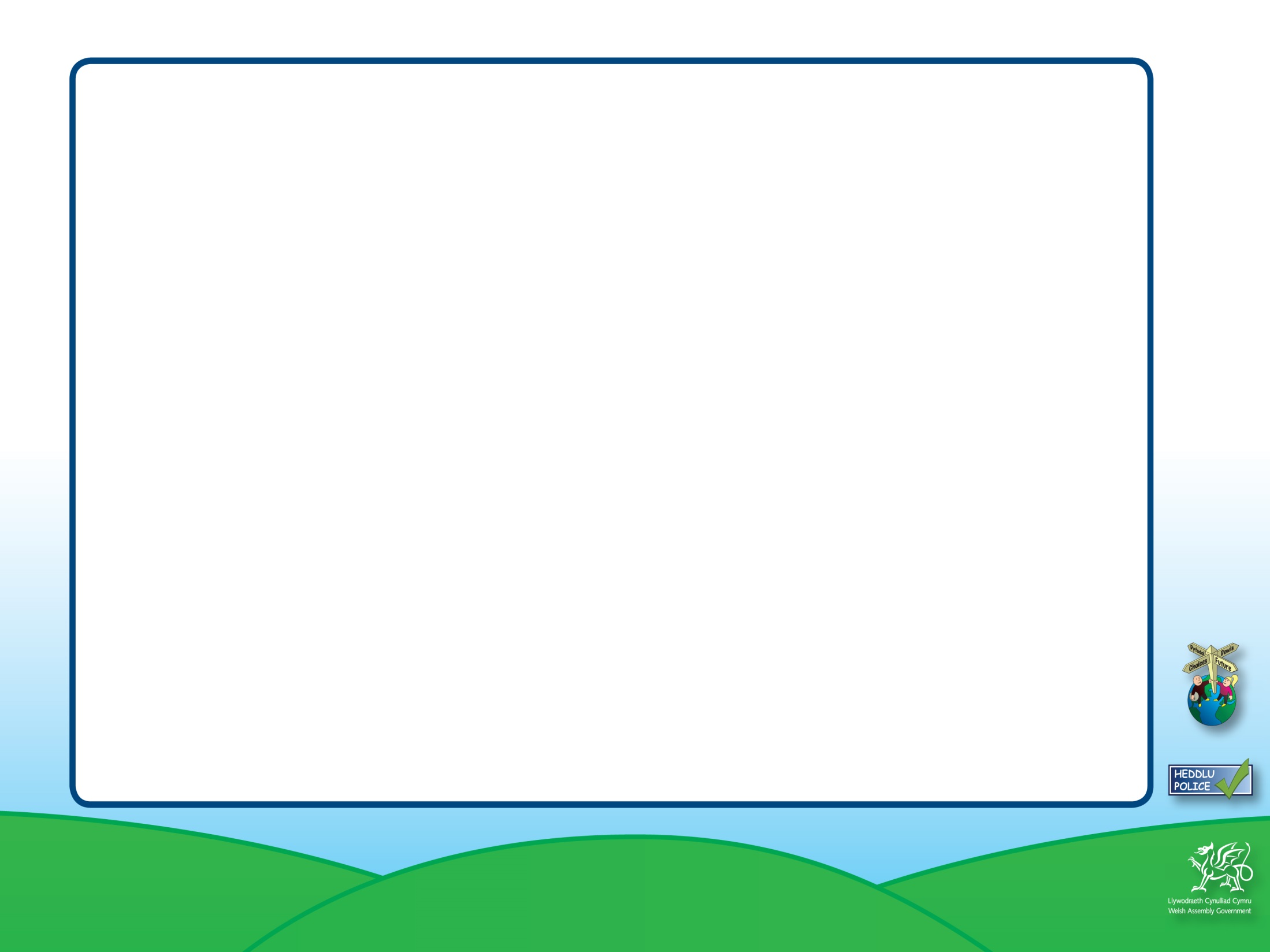 Cai and Ben have been together for 6 months and sleeping together for the last 2.  Ben often ignores and makes fun of Cai’s ideas and plans to meet friends and go out. Cai is often upset and doesn’t always want to sleep with Ben.
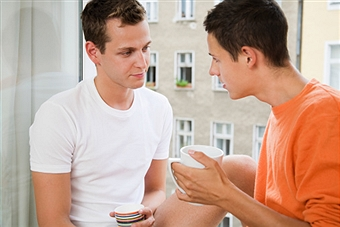 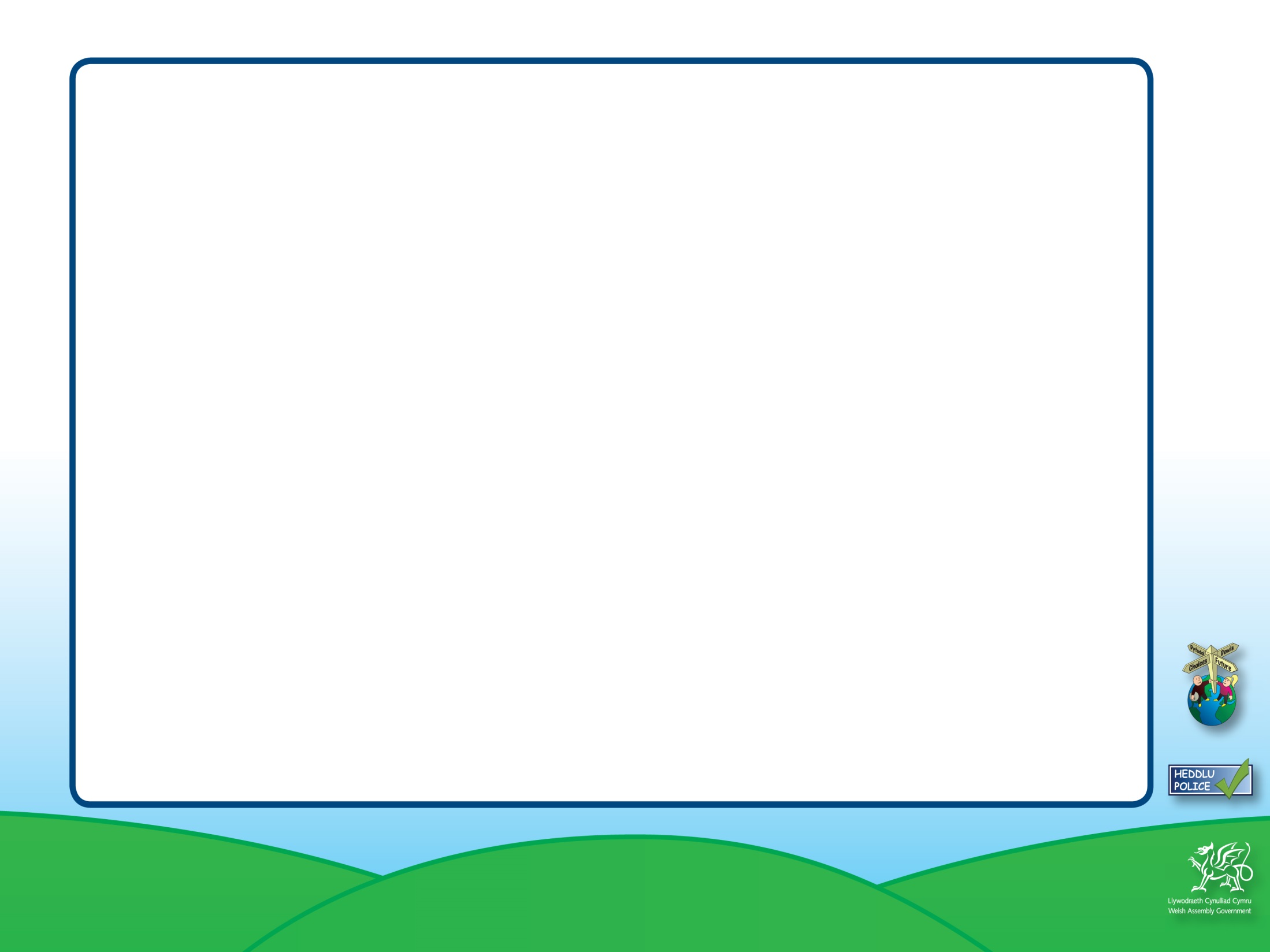 Jen and Al are both 17 and have crushes on each other for ages. Jen was thrilled when Al made the first move and kissed her. She wasn’t ready for sex and pushed his hands away.
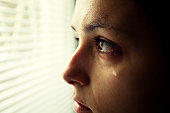 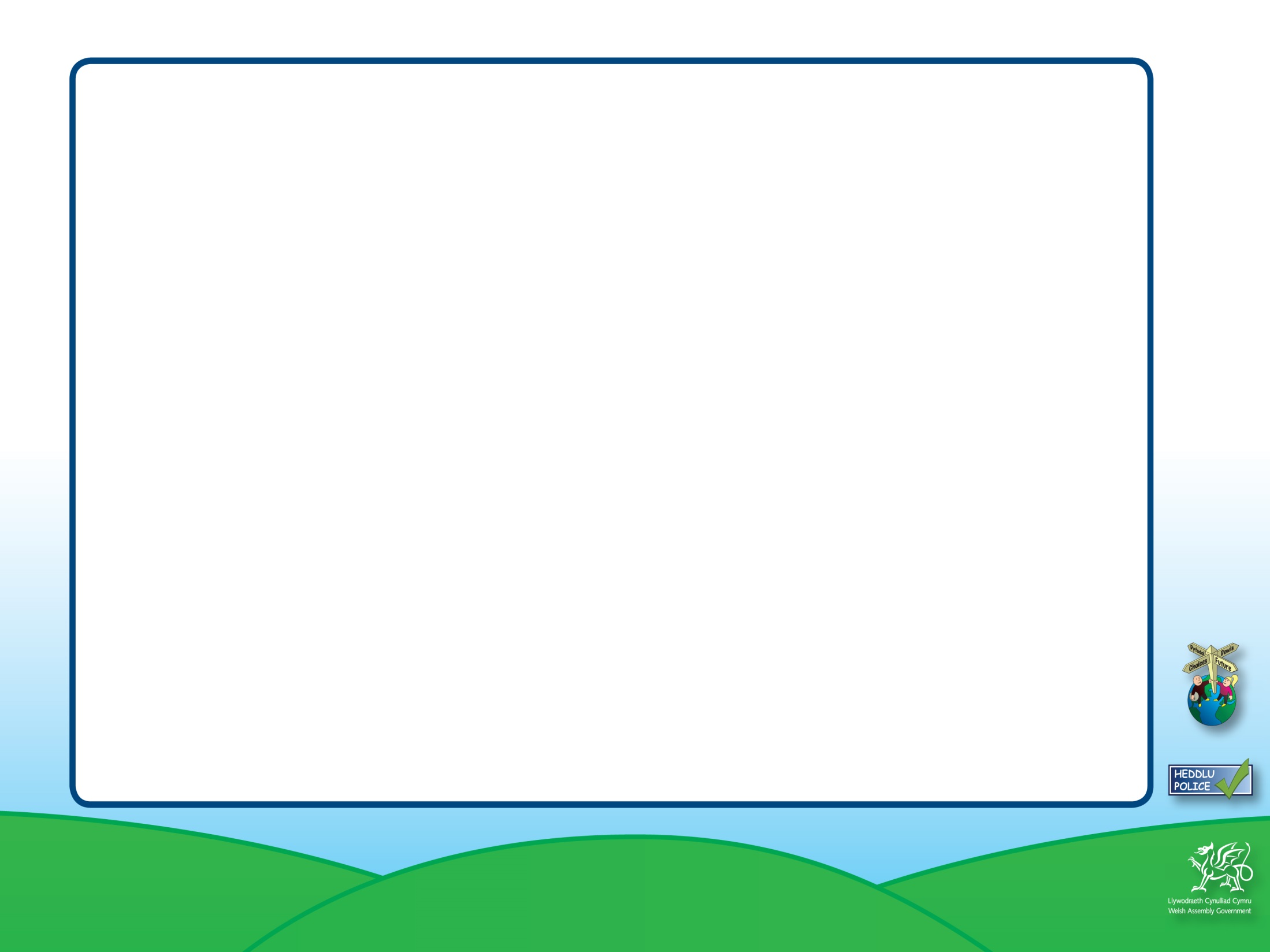 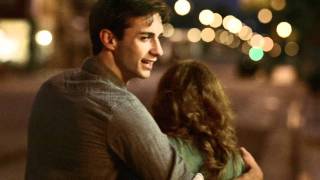 16 year old Cari was getting ready for a party and started drinking before she left. At the party she met 18 year old Dafydd. As Cari was very drunk, he put her to bed and started kissing her.
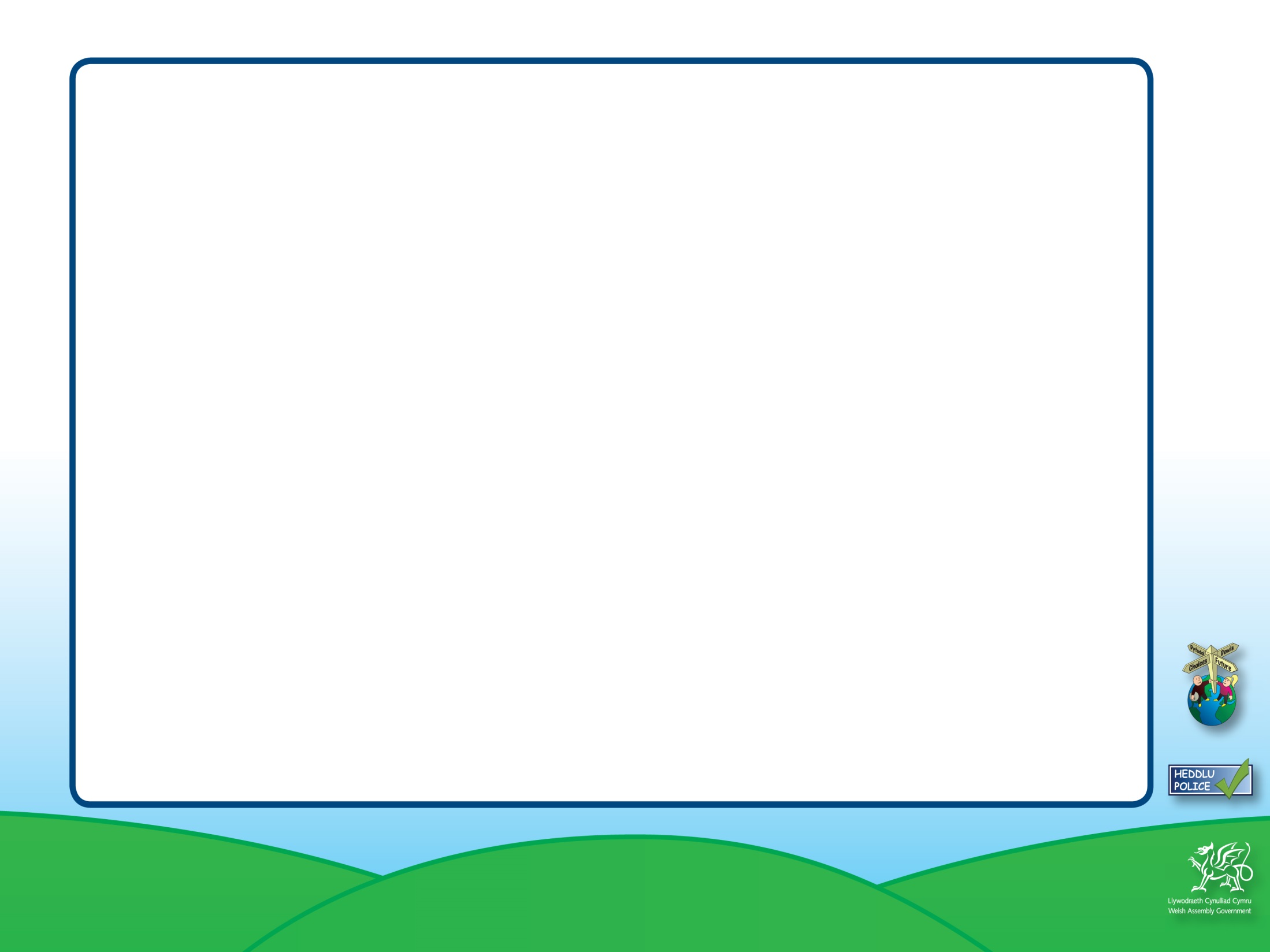 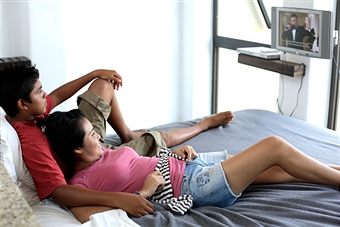 Beca and Alim are both 15 and decide to have a cosy night in watching a film. As the love scene played Beca started to reach for the zip of Alim’s trousers. Alim pulls away.